New Summary Report - 19 November 2015
Survey: Опрос WAG 2015
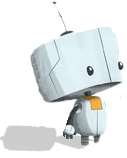 3. B какой из 40 зон по диплому WAZ находится Ваша станция?
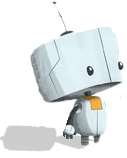 5. B случае если бы Вы могли работать только в ограниченном числе соревнований в календарном году начиная с какого количества Вы бы включили WAG в список соревнований?
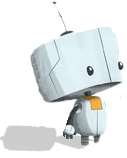 10. Когда Вы принимаете решение о том сколько часов Вы будете работать в WAG?
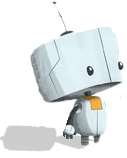 11. Какие факторы определяют или ограничивают Ваше время участия в WAG (возможно несколько вариантов)?
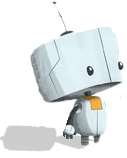 14. Что наилучшим образом описывает Вашу мотивацию участия в WAG (возможно несколько вариантов):
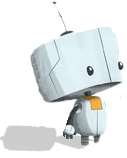 17. Ищите ли Вы свой позывной в итоговой таблице и сравниваете ли Ваш результат с прошлыми годами или с другими участниками после публикации результатов?
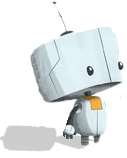 18. Нужна ли Вам дополнительная мотивация что бы серьезно работать в WAG?
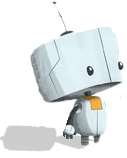 20. Какую категорию Вы обычно выбираете (возможно несколько вариантов)?
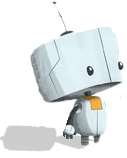 22. Анализируете ли Вы свой UBN чтобы понять причины уменьшения результата?
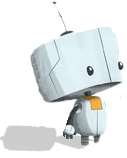 23. Когда Вы работаете CW, то как Вы осуществляете манипуляцию:
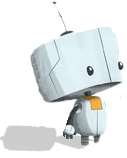 24. Что наиболее точно описывает используемые вами антенны:
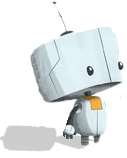 25. Используете ли Вы управление трансивером с компьютера (CAT)
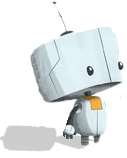 26. Работаете ли Вы как «один оператор/два трансивера» (SO2R)
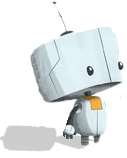 27. Каким образом Вы ведете аппаратный журнал в соревнованиях:
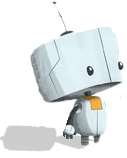 28. Каким образом Вы следите за тем, чтобы не работать в участках свободных от соревнований (возможно несколько вариантов)?
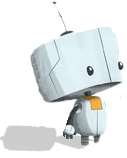 31. Используете ли Вы:
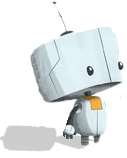 32. Работаете ли Вы на общий вызов в WAG?
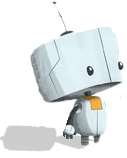 34. Используете ли Вы DARC Community Logbook?
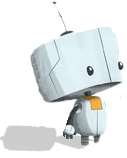 35. Используете ли Вы LotW?
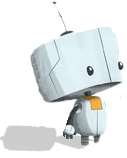 36. Как Вы оцениваете ответы на QSL-карточки от участников соревнований:
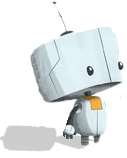 37. Загружаете ли Вы свой диплом за участие в соревнованиях с сайта WAG?
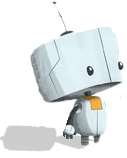 38. Какую степень важности имели ли бы для Вас:
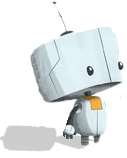 40. Используете ли Вы систему онлайн-результатов для публикации результатов во время соревнованийх?
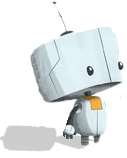 41. Хотели ли Вы, чтобы в WAG добавили категорию “малая мощность mixed, без направленных антенн с подвесом не выше 12м от земли“
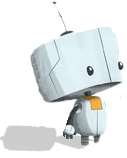 43. Хотели бы Вы, чтобы в WAG добавили категории SSB?
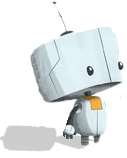 44. Хотели бы Вы, чтобы после окончания срока приема отчетов, все логи (кроме check log) были опубликованы?
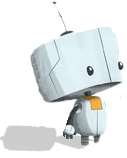 45. Хотели бы Вы, чтобы опубликовали процент уменьшения результатов после проверки отчетов:
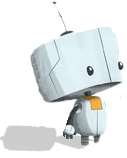 46. Хотели бы Вы, чтобы публиковались результаты проверки логов
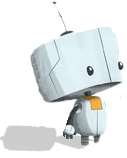 48. Какую информацию на сайте WAG (http://www.darc.de/referate/dx/contest/wag/en/) Вы используете (возможно несколько вариантов)?
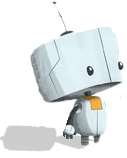